A Method for Estimating Yield Losses from Nutrient Rate ReductionsT. Scott MurrellInternational Plant Nutrition Institute
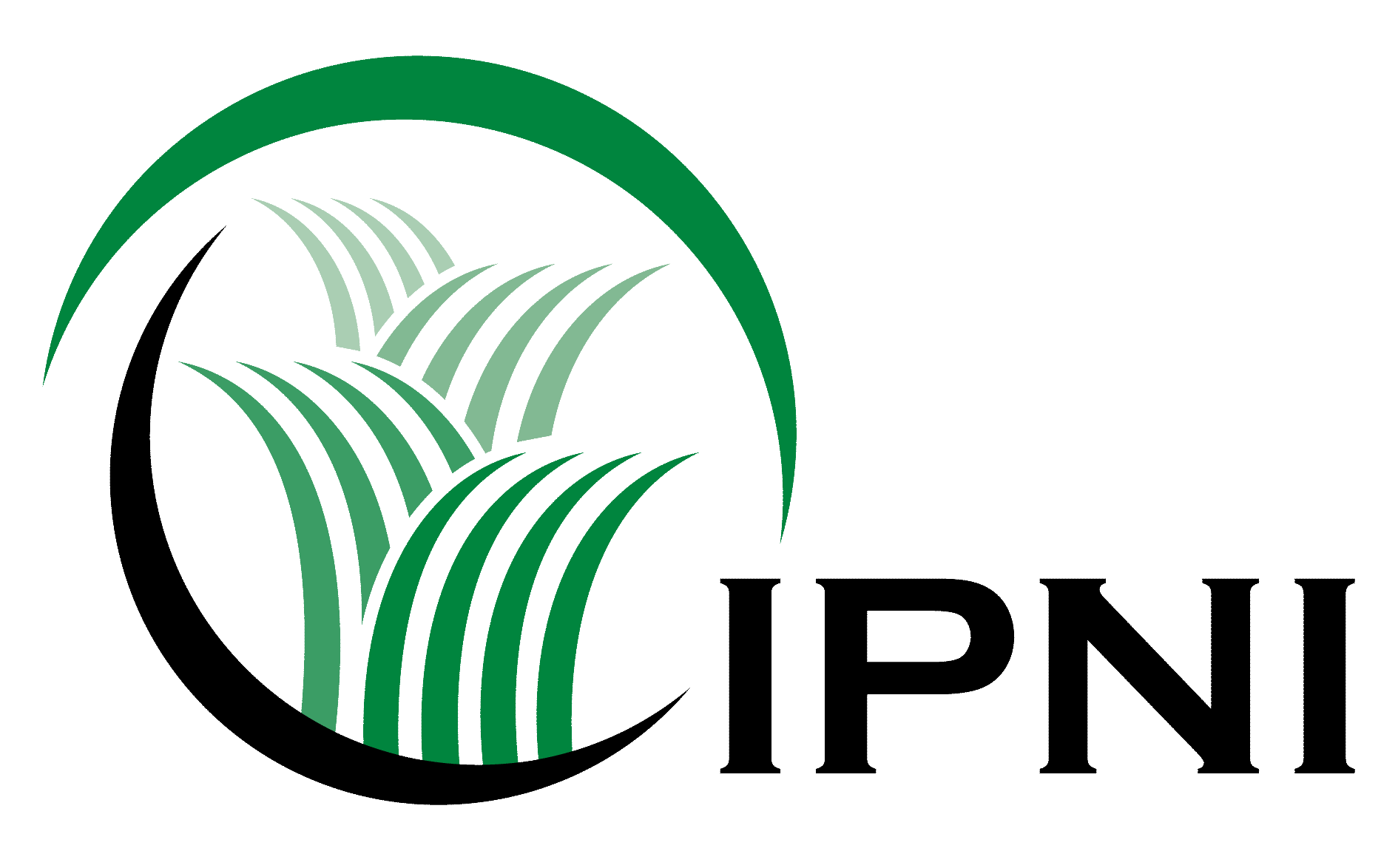 Introduction
Mathematical Approach: Assumptions
Estimates of Quadratic Coefficients
Farmers need some way of using the law ofdiminishing returns to estimate how much yield they can reasonably expect to lose if they reduce their nutrient rates by a given amount.

The quadratic equation is commonly used to model crop response to nutrients:
y = a + bx + cx2
where y = crop yield and x = nutrient rate.

Equations for estimating quadratic coefficients were developed by van Raij and Cantarella (1996), and this paper expands upon their work.(van Raij, B. and H. Cantarella. 1996. A quadratic model for fertilizer recommendations based on results of soil analyses. Comm. Soil Sci. Plant Anal. 27:1595-1610)
Objective:
To estimate the coefficients (a, b, c) of a quadratic crop response equation using only two data points
General assumptions:
Only one nutrient is considered at a time(no interactions)
Crop response follows the law of diminishing returns: b > 0 and c < 0
Assumptions about Point B:It is either
the economically optimum rate (EOR) and associated yield: (xf , yf) = (xEOR , yEOR)- or -
the rate just needed to maximize yield: (xf , yf) = (xMAX , yMAX)
Assumptions about Point A:
If Point B is the EOR, then point A must be in the shaded 2-dimensional space, whereR = the nutrient to crop price ratio:
If Point B is the rate just needed to maximize yield, then Point A must be in the shaded 2-dimensional space:
When Point B = (xEOR , yEOR):
When Point B = (xMAX , yMAX):
(yEOR - yr – RxEOR + Rxr)
c =
(-xEOR2 + 2xrxEOR – xr2)
b = R - 2cxEOR
a = yr – Rxr + c(2xEORxr – xr2)
Example
A farmer expects 12 500 kg ha-1 of maize using 200 kg ha-1 of nitrogen (maximum yield and rate)
In a strip trial, the farmer measured 8 000 kg ha-1 of grain when only 50 kg ha-1 of N was applied
What is the expected yield reduction if the normally used rate is reduced by 30 kg ha-1?
Estimated quadratic coefficients:a = 4500; b = 80; c = -0.2
(yr – ymax)
y = (yEOR – RxEOR) + Rx
c =
(xmax – xr)2
yEOR
Mathematical Approach: Data Needed
Point B (xEOR , yEOR)
b = -2cxmax
yEOR - RxEOR
Point A
a = yr + c(2xrxmax – xr2)
Two data points are needed:
Point A (xr , yr):a rate that is less than what the farmer usually applies (xr) and the associated yield (yr). Data can come from:
omission plots
nutrient misapplications
soil test calibration relationships
regional databases of crop response
Point B (xf , yf):the nutrient rate the farmer usually applies (xf) and the associated expected yield (yf)
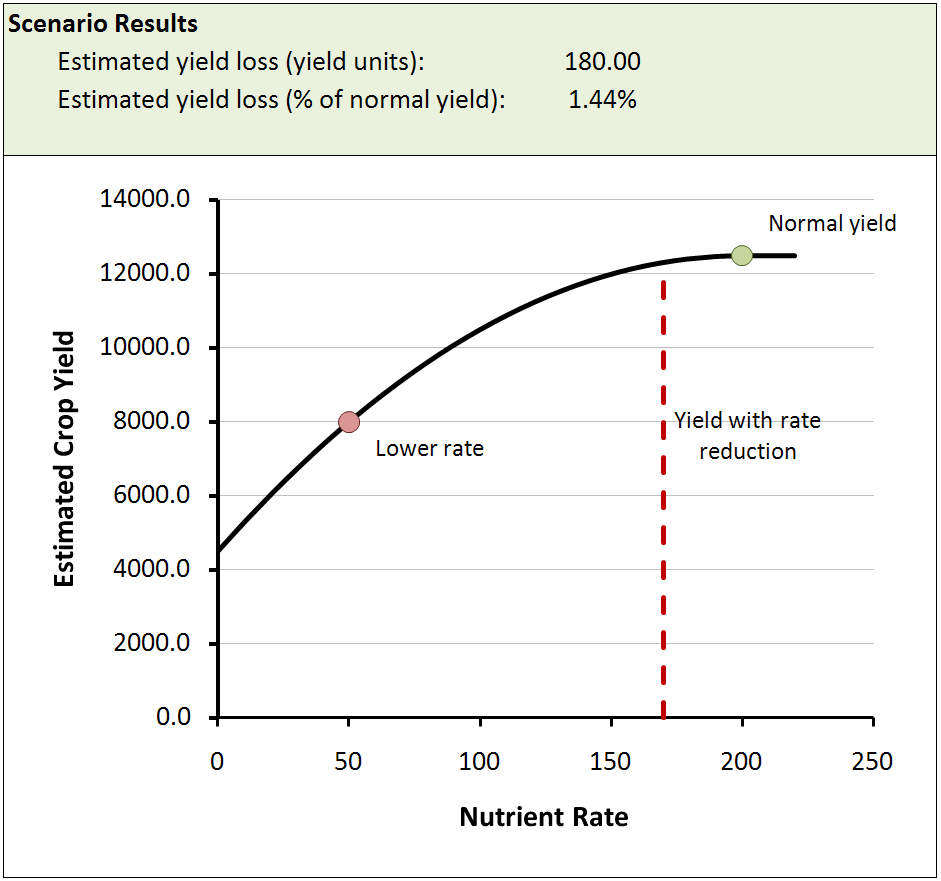 y = 0 + bx + cx2
0
0
xEOR
yf
Point B (xf , yf)
y = yMAX
Yield (y)
yr
Point A (xr , yr)
yMAX
Point B (xMAX , yMAX)
Point A
xr
xf
Nutrient rate (x)
y = 0 + bx + cx2
0
0
xMAX